EJEMPLO DE PLANTILLA DE RIESGOS Y OPORTUNIDADES SIMPLE
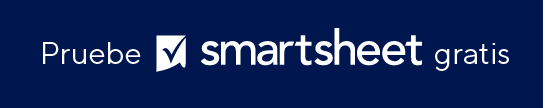 RIESGO Y OPORTUNIDAD